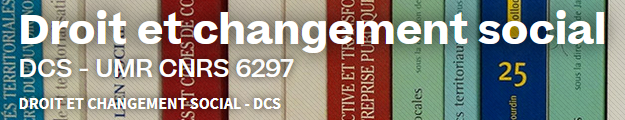 Mineurs, sexualité et consentement en droit pénal

Jean Danet, 
avocat honoraire, universitaire, 
Pour le collectif  Collectif Raison garder 

Alain Blanc, magistrat honoraire, Jean Danet, avocat honoraire, universitaire, Cécile de Oliveira, avocate, Catherine Glon, Bâtonnier de Rennes, Gildas Roussel, universitaire, magistrat, Claire Saas, universitaire, magistrate, Gilles Tesson, avocat.
19ème et 20ème siècle- Mariage, Viol et Attentat à la pudeur sur mineur
Droit pénal
1804 peine aggravées du viol et de l’attentat à la pudeur si victime mineure de 15 ans
1832 Création du crime d’attentat à la pudeur sans violence, contrainte…sur mineur de 11 ans (tout acte sexuel)
1863 extension de ce crime aux faits commis sur mineurs de 13 ans 
1945 extension de ce crime aux faits commis sur mineurs de 15 ans
Droit civil

Mariage, jusqu’en 2006

Âge: 18 ans pour les hommes, 15 ans pour les femmes sauf dispense
Consentement des époux
Consentement des parents requis selon l’âge
De 1945 à 2006 pour les femmes, au jour des 15 ans fin de la protection statutaire              et mariage possible sans même dispense.
Évolution des peines de « l’attentat à la pudeur sans violence »     devenu « atteinte sexuelle » dans le nouveau code pénal de 1994
1832   Crime   Attentat à la pudeur sans violence                   Réclusion à temps      imputable aux majeurs et   									mineurs
Loi du 23-12-1980  Devient le Délit d’Attentat à la pudeur    3 à 5 ans de prison                   idem                                                   	                                                   sans violence		
          et  dans cette même loi, nouvelle définition du viol 
 1982  Abrogation de la pénalisation des actes homosexuels consentis entre plus de 15 ans
1994    Délit              Atteinte sexuelle                           2 ans de prison                  imputable aux seuls majeurs           nouveau code pénal							
1998    Délit              Atteinte sexuelle                           5 ans de prison                              idem
2018    Délit               Atteinte sexuelle                          7 ans de prison                              idem
2021    Délit   maintenu d’Atteinte sexuelle                7 ans de prison                               idem
     →maintenu malgré la création du crime de viol et du délit d’agression sexuelle sur mineur de 15 ans (20 ans et    10 ans  encourus) qui visent les mêmes faits c’est-à-dire des faits où la violence, contrainte, etc. ne sont pas établis.
Définition de la contrainte,  Article 222-22-1 du CP.
2010
«  La contrainte prévue par le premier alinéa de l'article 222-22 peut être physique ou morale. La contrainte morale peut résulter de la différence d'âge existant entre une victime mineure et l'auteur des faits et de l'autorité de droit ou de fait que celui-ci exerce sur cette victime. »
2018 
« La contrainte prévue par le premier alinéa de l'article 222-22 peut être physique ou morale.
  Lorsque les faits sont commis sur la personne d'un mineur, la contrainte morale mentionnée au premier alinéa du présent article ou la surprise mentionnée au premier alinéa de l'article 222-22 peuvent résulter de la différence d'âge existant entre la victime et l'auteur des faits 
    et de l'autorité de droit ou de fait que celui-ci exerce [ 2021 « a »] sur la victime, cette autorité de fait pouvant être caractérisée par une différence d'âge significative entre la victime mineure et l'auteur majeur.   Lorsque les faits sont commis sur la personne d'un mineur de quinze ans, la contrainte morale ou la surprise sont caractérisées par l'abus de la vulnérabilité de la victime ne disposant pas du discernement nécessaire pour ces actes. »

2021 Seule modification « exerce » devient « a »
Loi du 21 avril 2021 - Hors inceste, deux principales modifications
Situation 1: un acte de pénétration sexuelle ou bucco-génital, auteur majeur de plus de 20 ans, victime mineure de 15 ans, consentement invoqué

3 textes en concours
Viol de droit commun, violence, contrainte, menace ou surprise établie,                20 ans encourus 
Nouveau crime de viol sur mineur de 15 ans       pas de violence, etc. établie        20 ans encourus 
Délit d’atteinte sexuelle                                            pas de violence, etc. établie           7 ans encourus
 
Preuve à faire, peine encourue et juridiction compétente (assises ou correctionnelle) diffèrent!
Loi du 21 avril 2021 - Hors inceste, deux principales modifications (suite)
Situation 2: un acte de pénétration sexuelle ou bucco-génital, auteur majeur de 18 à 20 ans, victime mineure de 13 à 15 ans, moins de 5 ans de différence entre les deux.
 
Application de la très mal nommée « clause Roméo et Juliette ». Le  nouveau crime de viol sur mineur de 15 ans n’est pas applicable. Retour à la situation d’avant la réforme: 

Soit Viol de droit commun, violence, contrainte, menace ou surprise établie,     20 ans encourus, 

Soit Délit d’atteinte sexuelle                         pas de violence, etc. établie                  7 ans encourus

Chassez le critère du consentement il revient au galop
Prescription de l’action publique
En cas de commission d’une nouvelle infraction sexuelle sur mineur, la loi instaure une prolongation ou une interruption de délai de prescription de faits antérieurs qu’il y ait ou non sérialité. 
Pas de rétroactivité bien sûr et donc pas d’application aux faits pour lesquels la prescription est déjà acquise à la promulgation de la loi
Seule une agression sexuelle nouvelle prolonge la prescription de faits d’agressions sexuelles antérieures et pas un viol. 

Effet pour l’avenir: possible poursuites pour des faits datant de 2021 en 2090, avec une partie civile de 82 ans et un accusé de 94 ans.
Inceste
Création de deux infractions spécifiques à l’inceste: 
un crime de viol sur mineur incestueux (20 ans)                                                                                 et un délit d’agression sexuelle sur mineur incestueux (10 ans). 
Dans les deux cas, pas de nécessité d’établir la violence ou la contrainte, 
Dans les deux cas, l’auteur doit être majeur. 

Plus de distinction entre plus et moins de 15 ans
Élargissement aux grands oncles et grandes tantes
Exigence d’une autorité de droit ou de fait sauf pour les ascendants
Effet de seuil au jour des 18 ans de l’aîné: de non-punissable à ce titre à vingt ans (…ou sept ans)
Maintien du doublon avec l’atteinte sexuelle incestueuse
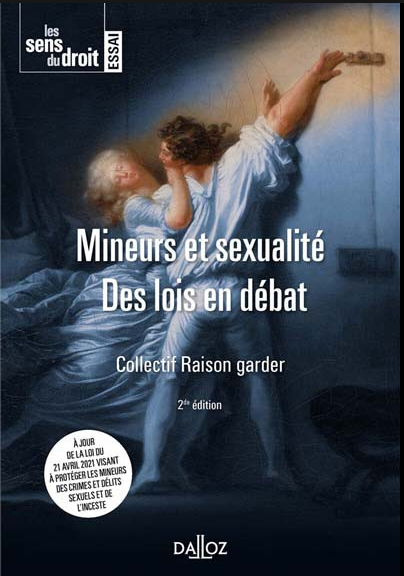 Source
« Mineurs et sexualité », « Des lois en débat »
           2ème édition, 2022
        Collection « les sens du droit », Dalloz 

Collectif Raison garder
Alain Blanc, magistrat honoraire, Jean Danet, avocat honoraire, universitaire, Cécile de Oliveira, avocate, 
Catherine Glon, Bâtonnier de Rennes, Gildas Roussel, universitaire, magistrat, 
Claire Saas, universitaire, magistrate, Gilles Tesson, avocat.  

Préface François Rousseau, Professeur, Nantes Université